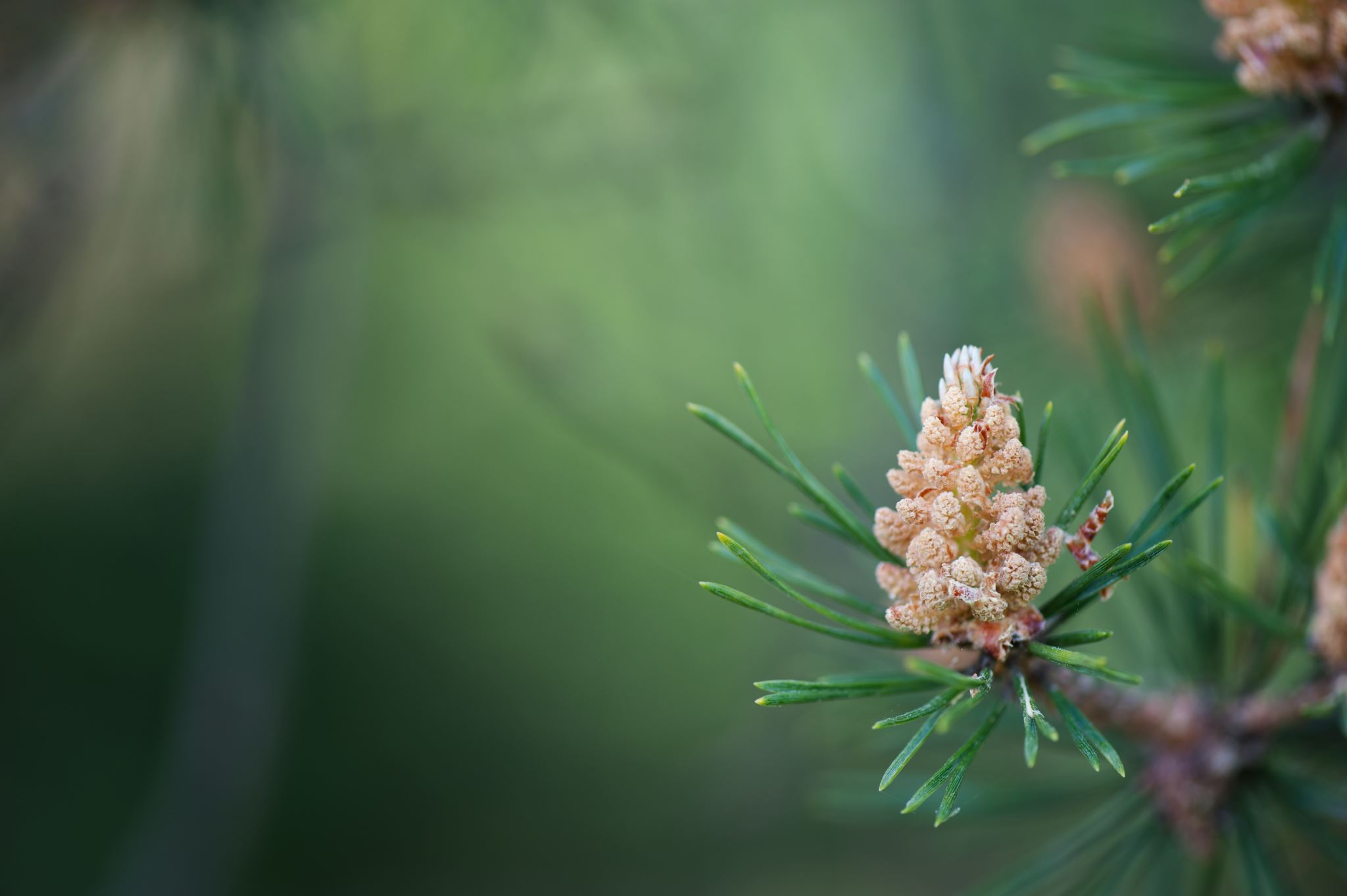 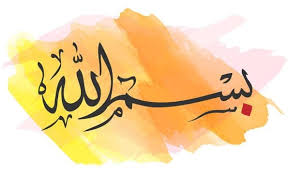 আসসালামু’আলাইকুম ওয়া রাহমাতুল্লাহি ওয়া বারাকাতুহ
মৃত ব‍্যক্তি ও আমরা-১৪তম পর্ব             জাহান্নাম-৩
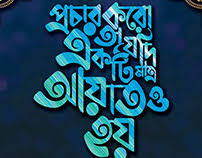 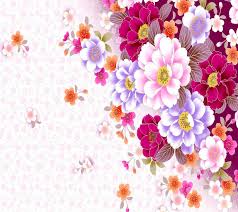 فَأَمَّا مَن طَغَىٰ
وَآثَرَ الْحَيَاةَ الدُّنْيَا 
فَإِنَّ الْجَحِيمَ هِيَ الْمَأْوَىٰ
وَأَمَّا مَنْ خَافَ مَقَامَ رَبِّهِ وَنَهَى النَّفْسَ عَنِ الْهَوَىٰ
فَإِنَّ الْجَنَّةَ هِيَ الْمَأْوَىٰ

তখন যে ব্যক্তি সীমালংঘন করেছিল  
এবং দুনিয়ার জীবনকে বেশী ভালো মনে করে বেছে নিয়েছিল ,  
জাহান্নামই হবে তার ঠিকানা৷  
আর যে ব্যক্তি নিজের রবের সামনে এসে দাঁড়াবার ব্যাপারে ভীত ছিল এবং নফসকে খারাপ কামনা থেকে বিরত রেখেছিল। তার ঠিকানা হবে জান্নাত ৷ সূরা নাযিয়াতঃ ৩৭-৪১
আল্লাহ তা‘আলা ভাল নারীর গুণাবলী উল্লেখ করে বলেন,

فَالصَّالِحَاتُ قَانِتَاتٌ حَافِظَاتٌ لِلْغَيْبِ بِمَا حَفِظَ اللهَ
‘অতএব যারা সতী-সাধ্বী স্ত্রীলোক তারা তাদের স্বামীদের ব্যাপারে আল্লাহর হুকুম পালনকারীণী এবং স্বামীদের অনুপস্থিতিতে গোপনীয় বিষয়গুলির হেফাযতকারীণী হয়ে থাকে। কেননা আল্লাহ নিজেই তার হেফাযত করেন (নিসা ৩৪)। অত্র আয়াতে আল্লাহ তা‘আলা ভাল নারীর পরিচয় দিতে গিয়ে তিনটি বৈশিষ্ট্য উল্লেখ করেছেন-
(১) সতী-সাধবীঃ ঐ স্ত্রী লোককে সতী-সাধবী বলা হয় যার মধ্যে ইসলামের দৃষ্টিতে অসাধু ও দৃষ্টিকটু কোন আচরণ পরিলক্ষিত হয় না।
(২) আল্লাহর হুকুম পালনকারীণী অর্থাৎ আল্লাহর আইন-বিধান স্বতঃস্ফূর্ত ও সার্বিকভাবে মেনে চলা।
 (৩) স্বামীর অনুপস্থিতিতে গোপনীয়তা রক্ষা করা। এগুলি হচ্ছে ভাল নারীর বিশেষ গুণাবলী, যা অর্জনের জন্য প্রত্যেক মুসলিম রমনীর সচেষ্ট হওয়া আবশ্যক। এক্ষেত্রে যত বাধা আসুক না কেন তা উপেক্ষা করার চেষ্টা করতে হবে। আর আল্লাহর উপর ভরসা রাখতে হবে। কেননা তিনি নিজেই তাদের হেফাযতের অঙ্গীকার করেছেন।
রাসূল সাল্লাল্লাহু আলাইহি ওয়াসাল্লাম বলেছেনঃ সবচেয়ে উত্তম নারী হল ঐ স্ত্রী যার দিকে তুমি তাকালে তোমাকে সে খুশী করে। তাকে নির্দেশ দিলে আনুগত্য করে। তুমি তার থেকে অনুপস্থিত থাকলে সে তার নিজেকে এবং তোমার সম্পদকে হেফাযত করে। [মুসনাদে আহমাদঃ ২/২৫১, ৪৩২, ৪৩৮, মুস্তাদরাকে হাকেমঃ ২/১৬১]
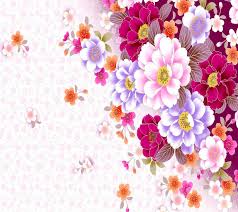 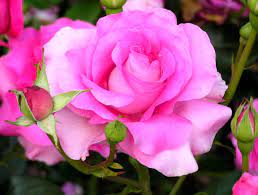 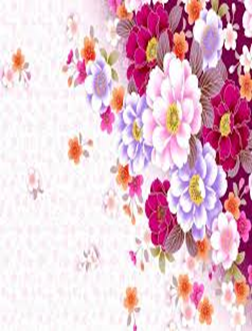 আল্লাহ তা‘আলা অন্যত্র বলেন,
 عَسَى رَبُّهُ إِنْ طَلَّقَكُنَّ أَنْ يُبْدِلَهُ أَزْوَاجًا خَيْرًا مِنْكُنَّ مُسْلِمَاتٍ مُؤْمِنَاتٍ قَانِتَاتٍ تَائِبَاتٍ عَابِدَاتٍ سَائِحَاتٍ ثَيِّبَاتٍ وَأَبْكَارًا 
‘নবী যদি আপনাদের সবাইকে তালাক দেন তাহলে অসম্ভব নয় যে, আল্লাহ নবীকে তোমাদের পরিবর্তে এমনসব স্ত্রী দিবেন যারা তোমাদের চেয়ে উত্তম হবে। যারা হবে সত্যিকার মুসলিম অনুগত, তওবাকারী, ইবাদতকারী, ছিয়াম পালনকারী কুমারী কিংবা অকুমারী’ (তাহরীম ৫)।
এ আয়াতে আল্লাহ ভাল নারীর ছয়টি গুণ উল্লেখ করেছেন। যথা-
(১) মুসলিম- এমন স্ত্রী লোক যারা একনিষ্ঠভাবে আল্লাহর আদেশ-নিষেধ পালন করতে সর্বদা প্রস্ত্তত থাকবে।
(২) মুমিন- যে অকৃত্রিম নিষ্ঠা সহকারে ঈমান এনেছে। অর্থাৎ যাবতীয় বাধা-বিঘ্ন উপেক্ষা করে আল্লাহ, তাঁর রাসূল এবং তাঁর দ্বীনের প্রতি ঈমান আনয়ন করেছে।
(৩) আনুগত্যশীল- আনুগত্য বলতে কোন পীর-দরবেশের আনুগত্য নয় বরং আল্লাহ, তাঁর রাসূল এবং স্বামীর আনুগত্যকে বুঝানো হয়েছে।
(৪) তওবাকারী- এমন স্ত্রী লোক যারা সর্বক্ষণ আল্লাহর নিকট নিজের কৃত অপরাধের জন্য ক্ষমা চায়। নিজের পাপ কর্মের জন্য সদা-সর্বদা লজ্জিত ও অনুতপ্ত হয়। এ ধরনের স্ত্রীদের মধ্যে কোন সময়ই অহংকার, গৌরব ও আত্মম্ভরিতার ভাবধারা জাগ্রত হ’তে পারে না। এমন রমণীগণ হয় নরম প্রকৃতির।
(৫) ইবাদতকারীণী- একজন নারীকে সর্বোত্তম হওয়ার জন্য ইবাদতগুযার হওয়া একান্তই জরূরী।
(৬) সিয়াম পালনকারী- ফরয বা নফল সিয়াম পালন করা অতীতের নবী ও সৎলোকদের কাজ। সিয়াম পালন করলে প্রবৃত্তি দমন হয়। তাই সিয়াম পালন করা ভাল নারীদের এক বিশেষ গুণ।
ভাল মহিলাদের ব্যাপারে রাসূল (সা) বলেন, ‘তোমাদের মহিলাদের মধ্যে সবচেয়ে উত্তম হচ্ছে এমন নারী যে, বন্ধুভাবাপন্ন, ঘন ঘন সন্তান প্রসবকারিণী, সমব্যথী, সান্ত্বনা প্রদানকারিণী, সহযোগিনী’ (সিলসিলা ছহীহাহ হা/১৮৪৯, ১৯৫২)। ভাল নারীর চারটি বৈশিষ্ট্য বর্ণিত হয়েছে। যথা-
(১) স্বামীর প্রতি গভীর অনুরাগী ও বন্ধুভাবাপন্ন হওয়া।
(২) অধিক সন্তান প্রসব করা। দারিদ্রের ভয়ে সন্তান নেয়া বন্ধ করা যাবে না। কেননা রিযিকের মালিক আল্লাহ। তিনি সবার রিযিক দান করেন।
(৩) স্বামীর কাজে সহযোগিতা করা। অর্থাৎ স্বামীর ইবাদত-বন্দেগী হ’তে শুরু করে ব্যক্তিগত, পারিবারিক, সামাজিক সব কাজে তাকে সহযোগিতা করা।
(৪) স্বামীর দুঃখে দুঃখী হওয়া ও তার ব্যথায় সমব্যথী হওয়া। 
আব্দুর রহমান বিন আওফ (রাঃ) হ’তে বর্ণিত, রাসূল সা বলেছেন, ‘যখন কোন স্ত্রীলোক পাঁচ ওয়াক্ত সালাত আদায় করবে, রামাযান মাসের সিয়াম পালন করবে এবং নিজের লজ্জাস্থানের হেফাযত করবে ও স্বামীর আনুগত্য করবে, তখন তাকে জান্নাতের যে কোন দরজা দিয়ে ইচ্ছা প্রবেশ করতে বলা হবে’ (আহমাদ, মিশকাত হা/৩২৫৪,সহীহ)। 
মু‘আয ইবনু জাবাল (রাঃ) বলেন, নবী (ছাঃ) বলেছেন, ‘যখন কোন নারী তার স্বামীকে দুনিয়াতে কষ্ট দেয়, তখন জান্নাতের হূরদের মধ্যে যে তার স্ত্রী হবে সে বলে, হে (অভাগিনী)! তুমি তাকে কষ্ট দিও না। আল্লাহ তোমাকে ধ্বংস করুন। তিনি তোমার কাছে পরবাসী। অল্প দিনের মধ্যেই তিনি তোমাকে ছেড়ে আমাদের কাছে চলে আসবেন’ (তিরমিযী, ইবনু মাজাহ, মিশকাত হা/৩২৫৮, বাংলা মিশকাত হা/৩১১৯, হাদীছ সহীহ, আলবানী,
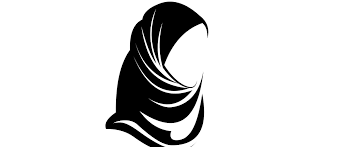 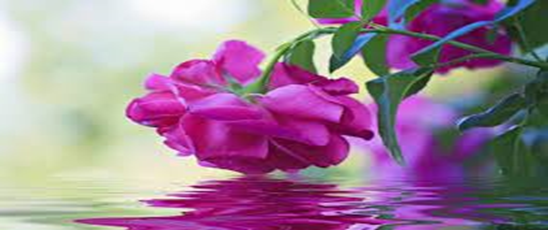 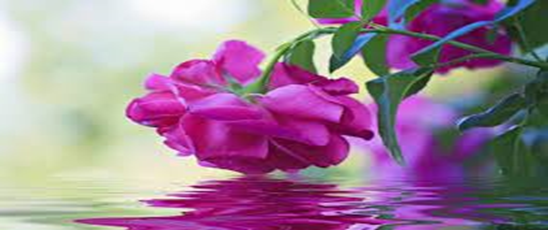 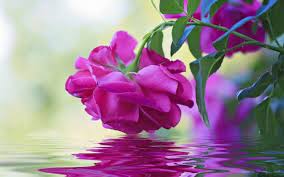 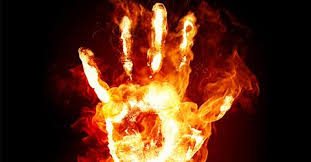 জাহান্নামীদের মুখমণ্ডল মাটিতে রেখে টেনে হেঁচড়ে জাহান্নামে নিক্ষেপ
আল্লাহ তা‘আলা জাহান্নামীদের কঠিন শাস্তি দেয়ার জন্য তাদের মুখমণ্ডল মাটিতে রেখে এবং পাঁ উপর দিকে উঠিয়ে তাদের গলায় বেড়ি ও শৃংখলিত করে টেনে হেঁচড়ে জাহান্নামে নিক্ষেপ করবেন।
আল্লাহ তা‘আলা বলেছেন, ‘যারা অস্বীকার করে কিতাব ও যা সহ আমার রাসূলকে প্রেরণ করেছি তা, শীঘ্রই তারা জানতে পারবে যখন তাদের গলদেশে বেড়ি ও শৃংখলিত থাকবে, তাদেরকে টেনে নিয়ে যাওয়া হবে ফুটন্ত পানিতে, অতঃপর তাদেরকে দগ্ধ করা হবে অগ্নিতে’          
                                          সূরা মু’মিন: ৭০-৭২।
তিনি অন্যত্র বলেছেন, ‘ক্বিয়ামতের দিন আমি তাদেরকে সমবেত করব তাদের মুখে ভর দিয়ে চলা অবস্থায় অন্ধ, মুক ও বধির করে। আর তাদের আবাস স্থল জাহান্নাম, যখনই উহা স্তিমিত হবে আমি তখন তাদের জন্য অগ্নিশিখা বৃদ্ধি করে দেব’। সূরা বানী ইসরাইল: ৯৭
জাহান্নামীদের কুৎসিত চেহারা
আল্লাহ তা‘আলা জাহান্নামীদের এমন কালো কুৎসিত চেহারায় পরিণত করবেন, যেন তা অন্ধকার রাত্রি সমতুল্য।
আল্লাহ তা‘আলা বলেছেন, ‘সেদিন কতক মুখ উজ্জ্বল হবে এবং কতক মুখ কালো হবে, যাদের মুখ কালো হবে তাদেরকে বলা হবে, ঈমান আনয়নের পর কি তোমরা সত্য প্রত্যাখ্যান করেছিলে? সুতরাং তোমরা শাস্তি ভোগ কর, যেহেতু তোমরা সত্য প্রত্যাখ্যান করতে’ 
                                                             সূরা আল-ইমরান: ১০৬
তিনি অন্যত্র বলেছেন, ‘যারা মন্দ কাজ করে তাদের প্রতিফল অনুরূপ মন্দ এবং তাদেরকে হীনতা আচ্ছন্ন করবে, আল্লাহ হতে তাদেরকে রক্ষা করার মত কেউ নাই, তাদের মুখমণ্ডল যেন রাত্রির অন্ধকার আস্তরণে আচ্ছাদিত। তারা অগ্নির অধিবাসী, সেথায় তারা স্থায়ী হবে’ 
                                                                   সূরা ইউনুস: ২৭।
জাহান্নামীরা তাদের নাড়িভুঁড়ির চারপাশে গাধার ন্যায় ঘুরতে থাকবে
হাদীছে এসেছে, উসামাহ ইবনে যাইদ রাসূলুল্লাহ (ছা.) হতে বর্ণনা করেন, রাসূলুল্লাহ (ছা.) বলেছেন, ক্বিয়ামতের দিন এক ব্যক্তিকে আনা হবে। অতঃপর তাকে জাহান্নামে নিক্ষেপ করা হবে। তখন আগুনে পুড়ে তার নাড়িভুঁড়ি বের হয়ে যাবে। এ সময় সে ঘুরতে থাকবে যেমন- গাধা তার চাকা নিয়ে তার চারপাশে ঘুরতে থাকে। তখন জাহান্নামবাসীরা তার নিকট একত্রিত হয়ে তাকে বলবে, হে অমুক ব্যক্তি! তোমার এ অবস্থা কেন? তুমি না আমাদেরকে সৎ কাজের আদেশ করতে আর অন্যায় কাজ হতে নিষেধ করতে? সে বলবে, আমি তোমাদেরকে সৎ কাজের আদেশ করতাম বটে, কিন্তু আমি তা করতাম না আর আমি তোমাদেরকে অন্যায় কাজ হতে নিষেধ করতাম, অথচ আমিই তা করতাম। বুখারী, ‘জাহান্নামের বিবরণ আর তা হচ্ছে সৃষ্ট বস্তু’ অধ্যায়, হা/৩২৬৭,তাওহীদ পাবলিকেশন্স ৩/৩৪৬।
আর যারা জাহান্নামের মধ্যে তাদের নাড়িভুঁড়ির চারপাশে ঘুরতে থাকবে তাদের মধ্যে একজন হল আমর ইবনু লুহাই, যে সর্বপ্রথম আরবে দ্বীনের পরিবর্তন ঘটিয়েছিল।
জাহান্নামীদেরকে গলায় লোহার শিকল দিয়ে আগুনের মধ্যে বেঁধে রাখা হবে
আল্লাহ তা‘আলা বলেছেন, ‘আমি অকৃতজ্ঞদের জন্য প্রস্তুত রেখেছি শৃংখল, বেড়ী ও লেলিহান অগ্নি’ সূরা দাহার: ৪। 
 ‘আমার নিকট আছে শৃংখল, প্রজ্জ্বলিত অগ্নি, আর আছে এমন খাদ্য যা গলায় আটকিয়ে যায় এবং মর্মন্তুদ শাস্তি’ সূরা মুযযাম্মিল: ১২-১৩।
 ‘যখন তাদের (জাহান্নামীদের) গলদেশে বেড়ি ও শৃংখল থাকবে, আর উহাদেরকে টেনে নিয়ে যাওয়া হবে’ সূরা মু’মিন: ৭১।
আল্লাহতা‘আলা বলেছেন, ‘এবং উহাদের জন্য থাকবে লোহার মুদগর। যখনই উহারা যন্ত্রণা-কাতর হয়ে জাহান্নাম হতে বের হতে চাইবে তখনই তাদেরকে ফিরিয়ে দেয়া হবে উহাতে, আর তাদেরকে বলা হবে, আস্বাদন কর দহন যন্ত্রণা’ সূরা হজ্জ: ২১-২২।
আবু হুরায়রাহ (রা.) বলেন, রাসূলুল্লাহ (ছা.) বলেছেন, আমি আমর ইবনু আমির ইবনে লুহাই খুযআহ্‌কে তার বহির্গত নাড়িভুঁড়ি নিয়ে জাহান্নামের আগুনে চলাফেরা করতে দেখেছি। সেই প্রথম ব্যক্তি যে সা-য়্যিবাহ্ উৎসর্গ করার প্রথা প্রচলন করে। বুখারী, ‘খুযা’আহ গোত্রের কাহিনী’ অধ্যায়, হা/৩৫২১, তাওহীদ পাবলিকেশন্স ৩/৪৭৬।
জাহান্নামীরা এবং তাদের মা‘বুদরা একত্রে জাহান্নামে অবস্থান করবে
আল্লাহ তা‘আলা বলেছেন, ‘তোমরা এবং আল্লাহ তা‘আলার পরিবর্তে তোমরা যাদের ইবাদত কর সেগুলি তো জাহান্নামের ইন্ধন, তোমরা সকলেই উহাতে প্রবেশ করবে, যদি উহারা ইলাহ হতো তাহলে উহারা জাহান্নামে প্রবেশ করতনা, তাদের সকলেই উহাতে স্থায়ী হবে’ {সূরা আম্বিয়া: ৯৮-৯৯}।
ইবনে রজব (রহ.) বলেছেন, কাফিরগণ যখন আল্লাহ তা‘আলাকে বাদ দিয়ে অন্য কোন মা’বুদের ইবাদত করে, আর বিশ্বাস করে তারা তাদের জন্য আল্লাহর নিকট শাফা’আত করবে এবং তাদেরকে আল্লাহ তা‘আলার নিকটবর্তী করবে, তখন আল্লাহ তা‘আলা কাফির এবং তাদের মা‘বুদগণকে এক সঙ্গে জাহান্নামে নিক্ষেপ করে তাদের অপমানিত ও লাঞ্চিত করবেন। আর তারা যাদের কারণে শাস্তিপ্রাপ্ত হয়েছে তারা পরষ্পরে জাহান্নামের শাস্তির সঙ্গী হয়ে তীব্র ব্যাথা অনুভব করবে এবং আফসোস করতে থাকবে।
আর এই কারণেই আল্লাহ তা‘আলা ক্বিয়ামতের দিন চন্দ্র এবং সূর্য-এর ইবাদতকারীদের ভর্ৎসনা করার জন্য এতদ্ব উভয়কে জাহান্নামে নিক্ষেপ করবেন।  হাসান বাসরী (রহ.) বলেন, আবু হুরায়রাহ (রা.) আমাদেরকে রাসূল (সা) হতে বর্ণনা করেন, তিনি বলেছেন, ক্বিয়ামতের দিন সূর্য ও চন্দ্রকে দুটি পনিরের আকৃতি বানিয়ে জাহান্নামে নিক্ষেপ করা হবে। তখন হাসান বাসরী জিজ্ঞেস করলেন, তাদের অপরাধ কি? জবাবে আবু হুরায়রাহ বললেন, আমি রাসূল (সা.) হতে এ ব্যাপারে যা কিছু শুনেছি, তাই বর্ণনা করলাম, এই কথা শুনে হাসান বাসরী নীরব হয়ে গেলেন। সিলসিলাতুল আহাদীছিছ ছহীহাহ, ১/৩২, হা/১২৪, মিশকাত, হা/৫৪৪৮, এমদাদিয়া, ১০/১৬৯।
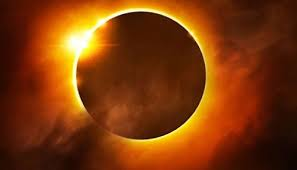 আল্লাহ তা‘আলা বলেছেন, ‘যে ব্যক্তি দয়াময় আল্লাহর স্মরণে বিমুখ হয় আমি তার জন্য নিয়োজিত করি এক শয়তান, অতঃপর সেই হয় তার সহচর। শয়তানরাই মানুষকে সৎপথ হতে বিরত রাখে, অথচ মানুষ মনে করে তারা সৎপথে পরিচালিত হচ্ছে। অবশেষে যখন সে আমার নিকট উপস্থিত হবে, তখন সে শয়তানকে বলবে, হায়! আমার ও তোমার মধ্যে যদি পূর্ব ও পশ্চিমের ব্যবধান থাকত। কত নিকৃষ্ট সহচর সে। আর আজ তোমাদের এই অনুতাপ তোমাদের কোন কাজে আসবে না, যেহেতু তোমরা সীমালংঘন করেছিলে, তোমরা তো সকলেই শাস্তিতে শরীক’সূরা যুখরুফ: ৩৬-৩৯।
বিষাক্ত সাপ ও বিচ্ছুর দংশন :
জাহান্নামে অসংখ্য বিষাক্ত সাপ ও বিচ্ছু থাকবে। সেখানের সাপ ও বিচ্ছুর আকৃতি হবে উট ও খচ্চরের সমান। রাসূলুল্লাহ (ছাঃ) বলেছেন,
إِنَّ فِي النَّارِ حَيَّاتٍ كَأَمْثَالِ أَعْنَاقِ الْبُخْتِ تَلْسَعُ إِحْدَاهُنَّ اللَّسْعَةَ فَيَجِدُ حَمْوَتَهَا أَرْبَعِيْنَ خَرِيْفًا وَإِنَّ فِي النَّارِ عَقَارِبَ كَأَمْثَالِ الْبِغَالِ الْمُوْكَفَةِ تَلْسَعُ إِحْدَاهُنَّ اللَّسْعَةَ فَيَجِدُ حَمْوَتَهَا أَرْبَعِيْنَ سَنَةً.‘জাহান্নামের সাপগুলো বুখতী নামক উটের ন্যায় হবে। এর একটি সাপের দংশনের বিষক্রিয়া জাহান্নামী চল্লিশ বছর পর্যন্ত অনুভব করবে। আর জাহান্নামের বিচ্ছু খচ্চরের সমান হবে। এর একটি বিচ্ছুর দংশনের বিষক্রিয়া জাহান্নামী চল্লিশ বছর অনুভব করবে’। মুসনাদে আহমাদ হা/১৭৭৪৯; মিশকাত হা/৫৬৯১; ইবনু হিববান হা/৭৪৭১; সিলসিলা ছহীহাহ হা/৩৪২৯।
জাহান্নামে কাফেরদের আযাব চিরস্থায়ী
আল্লাহর রসূল ﷺ বলেন, “(পরকালে) আল্লাহ বলবেন, সেই ব্যক্তিকে জাহান্নাম থেকে বের কর, যে “লা ইলাহা ইল্লাল্লাহ’ বলেছে এবং তার হৃদয়ে যবের দানা পরিমাণ মঙ্গল (ঈমান) আছে। সেই ব্যক্তিকেও জাহান্নাম থেকে বের কর, যে “লা ইলাহা ইল্লাল্লাহ’ বলেছে এবং তার হৃদয়ে গমের দানা পরিমাণ মঙ্গল (ঈমান) আছে। আর সেই ব্যক্তিকেও জাহান্নাম থেকে বের কর, যে “লা ইলাহা ইল্লাল্লাহ’ বলেছে এবং তার হৃদয়ে অণু পরিমাণ মঙ্গল। (ঈমান) আছে।” (আহমাদ ৩/২৭৬, তিরমিযী ২৫৯৩নং, এ হাদীসের মুল রয়েছে সহীহায়নে)
মহান আল্লাহ বলেন,
যারা আমার নিদর্শনসমূহকে মিথ্যা মনে করেছে এবং অহংকারে তা থেকে মুখ ফিরিয়ে নিয়েছে, তারাই দোযখবাসী; সেখানে তারা চিরকাল থাকবে। (আরাফঃ ৩৬)
إِنَّ الَّذِينَ كَذَّبُوا بِآيَاتِنَا وَاسْتَكْبَرُوا عَنْهَا لَا تُفَتَّحُ لَهُمْ أَبْوَابُ السَّمَاءِ وَلَا يَدْخُلُونَ الْجَنَّةَ حَتَّىٰ يَلِجَ الْجَمَلُ فِي سَمِّ الْخِيَاطِ ۚ وَكَذَٰلِكَ نَجْزِي الْمُجْرِمِينَ
, অবশ্যই যারা আমার নিদর্শনাবলীকে মিথ্যা বলে এবং অহংকারে তা থেকে মুখ ফিরিয়ে নেয়, তাদের জন্য আকাশের দ্বার উন্মুক্ত করা হবে না এবং তারা বেহেশ্তেও প্রবেশ করতে পারবে না যতক্ষণ না সুচের ছিদ্রপথে উট প্রবেশ করে। এরূপে আমি অপরাধীদেরকে প্রতিফল দিয়ে থাকি। (আরাফঃ ৪০)
 যারা অবিশ্বাস করে, তাদের জন্য রয়েছে জাহান্নামের আগুন। ওদের মৃত্যুর আদেশ দেওয়া হবে না যে, ওরা মরবে এবং ওদের জন্য জাহান্নামের শাস্তিও লাঘব করা হবে না। এভাবে আমি প্রত্যেক অবিশ্বাসীকে শাস্তি দিয়ে থাকি। (ফাত্বিরঃ ৩৬)
إِنَّ الَّذِينَ كَفَرُوا وَمَاتُوا وَهُمْ كُفَّارٌ أُولَٰئِكَ عَلَيْهِمْ لَعْنَةُ اللَّهِ وَالْمَلَائِكَةِ وَالنَّاسِ أَجْمَعِينَ (161) خَالِدِينَ فِيهَا ۖ لَا يُخَفَّفُ عَنْهُمُ الْعَذَابُ وَلَا هُمْ يُنظَرُونَ (162)
অর্থাৎ, নিশ্চয় যারা অবিশ্বাস করে (কাফের) এবং অবিশ্বাসী (কাফের) থাকা অবস্থায় মারা যায়, তাদের উপর আল্লাহ, ফিরিশ্তাগণ এবং সকল মানুষের অভিসম্পাত। তারা চিরকাল তাতে (অভিসম্পাত ও দোযখে) অবস্থান করবে, তাদের শাস্তিকে লঘু করা হবে না এবং তারা কোন অবকাশও পাবে না। (বাক্বারাহঃ ১৬১-১৬২)
يُرِيدُونَ أَن يَخْرُجُوا مِنَ النَّارِ وَمَا هُم بِخَارِجِينَ مِنْهَا ۖ وَلَهُمْ عَذَابٌ مُّقِيمٌ
তারা আগুন থেকে বের হতে চাইবে, কিন্তু তারা তা থেকে বের হতেই পারবে না এবং তাদের জন্য স্থায়ী শাস্তি রয়েছে। (মায়েদাহঃ ৩৭)।
ثُمَّ قِيلَ لِلَّذِينَ ظَلَمُوا ذُوقُوا عَذَابَ الْخُلْدِ هَلْ تُجْزَوْنَ إِلَّا بِمَا كُنتُمْ تَكْسِبُون
অতঃপর যালেমদেরকে বলা হবে, চিরস্থায়ী শাস্তির স্বাদ গ্রহণ করতে থাকো, তোমাদেরকে তো তোমাদের কৃতকর্মের প্রতিফলই দেওয়া হচ্ছে।' (ইউনুসঃ ৫২)।
মৃত্যুকে দুম্বার আকারে নিয়ে এসে যবেহ করা হবে এবং বলা হবে, হে জান্নাতীগণ! তোমরা চিরকাল বাস কর, আর কোন মৃত্যু নেই। হে জাহান্নামীগণ! তোমরা চিরকাল বাস কর, আর কোন মৃত্যু নেই।” (বুখারী, মুসলিম)। মহান আল্লাহ বলেন,
وَأَنذِرْهُمْ يَوْمَ الْحَسْرَةِ إِذْ قُضِيَ الْأَمْرُ وَهُمْ فِي غَفْلَةٍ وَهُمْ لَا يُؤْمِنُونَ
(হে রসূল!) তুমি তাদেরকে সতর্ক করে দাও পরিতাপের দিন সম্বন্ধে, যেদিন সকল সিদ্ধান্ত চূড়ান্ত হয়ে যাবে; অথচ (এখন) তারা উদাসীন আছে এবং তারা বিশ্বাস করে না। (মারয়্যামঃ ৩৯)
চিরস্থায়ী জাহান্নামী হওয়ার প্রধান প্রধান কারণ

প্রত্যেক শাস্তির একটা সীমা আছে। কিন্তু সে কোন্ অপরাধ যার শাস্তি অসীম? কুরআন কারীম যারা (অর্থসহ) পড়েন, তাঁরা অবশ্যই সেই সকল অপরাধ সম্বন্ধে অবহিত হবেন। এখানে কতিপয় অপরাধের কথা উল্লেখ করা হলঃ
১। কুফরী ও শির্কঃ
ওরা বলবে, হে আমাদের প্রতিপালক! তুমি আমাদের দু’বার মৃত্যু দিয়েছ এবং দু’বার আমাদেরকে জীবিত করেছ। আমরা আমাদের অপরাধ স্বীকার করলাম। এখন নিষ্কৃতির কোন পথ মিলবে কি?’ ওদেরকে বলা হবে, তোমাদের এ শাস্তি তো এ জন্যে যে, যখন এককভাবে আল্লাহকে আহবান করা হত, তখন তোমরা তাঁকে অস্বীকার করতে। আর তার শরীক স্থির করা হলে তোমরা বিশ্বাস করতে। সুতরাং সুউচ্চ, মহান আল্লাহরই সমস্ত কর্তৃত্ব।” (মু'মিনঃ ১১-১২)।
২। কিয়ামত মিথ্যা মনে করার সাথে শরীয়তের আহকাম পালন না করা।
এ ব্যাপারে মহান আল্লাহ বলেন,
فِي جَنَّاتٍ يَتَسَاءَلُونَ (40) عَنِ الْمُجْرِمِينَ (41) مَا سَلَكَكُمْ فِي سَقَرَ (42) قَالُوا لَمْ نَكُ مِنَ الْمُصَلِّينَ (43) وَلَمْ نَكُ نُطْعِمُ الْمِسْكِينَ (44) وَكُنَّا نَخُوضُ مَعَ الْخَائِضِينَ (45) وَكُنَّا نُكَذِّبُ بِيَوْمِ الدِّينِ (46) حَتَّىٰ أَتَانَا الْيَقِينُ (47) فَمَا تَنفَعُهُمْ شَفَاعَةُ الشَّافِعِينَ (48)
 তারা থাকবে জান্নাতে এবং তারা জিজ্ঞাসাবাদ করবে--- অপরাধীদের সম্পর্কে, তোমাদেরকে কিসে সাক্বার (জাহান্নাম)এ নিক্ষেপ করেছে? তারা বলবে, আমরা নামাযীদের অন্তর্ভুক্ত ছিলাম না। আমরা অভাবগ্রস্তদেরকে অন্নদান করতাম না এবং আমরা সমালোচনাকারীদের সাথে সমালোচনায় নিমগ্ন থাকতাম। আমরা কর্মফল দিবসকে মিথ্যা মনে করতাম। পরিশেষে আমাদের নিকট মৃত্যু আগমন করল। ফলে সুপারিশকারীদের সুপারিশ তাদের কোন কাজে আসবে না। (মুদ্দাস্‌সিরঃ ৪০- ৪৮)
৩। ভ্রষ্ট নেতা-বুযুর্গদের অনুসরণ করাঃ
যেদিন অগ্নিতে ওদের মুখমন্ডল উল্টেপাল্টে দগ্ধ করা হবে সেদিন ওরা বলবে, হায়! আমরা যদি আল্লাহর আনুগত্য করতাম ও রসূল (ﷺ) কে মান্য করতাম!' তারা আরো বলবে, হে আমাদের প্রতিপালক! আমরা আমাদের নেতা ও বড় বড় লোক (বুযুর্গদের আনুগত্য করেছিলাম, সুতরাং ওরা আমাদেরকে পথভ্রষ্ট করেছিল। হে আমাদের প্রতিপালক! ওদেরকে দ্বিগুণ শাস্তি দাও এবং মহা অভিসম্পাত কর।” (আহযাবঃ ৬৬-৬৮)
৪৷ মুনাফিকী, কপটতাঃ
অপরাধের দিক থেকে কুফরীর চাইতে মুনাফিকী অধিকতর সাংঘাতিক। তাই তার শাস্তিও অধিক। মহান আল্লাহ বলেন,
وَعَدَ اللَّهُ الْمُنَافِقِينَ وَالْمُنَافِقَاتِ وَالْكُفَّارَ نَارَ جَهَنَّمَ خَالِدِينَ فِيهَا ۚ هِيَ حَسْبُهُمْ ۚ وَلَعَنَهُمُ اللَّهُ ۖ وَلَهُمْ عَذَابٌ مُّقِيمٌ
আল্লাহ মুনাফিক্‌ পুরুষ, মুনাফিক্‌ নারী ও কাফেরদেরকে জাহান্নামের আগুনের প্রতিশ্রুতি দিয়েছেন, সেখানে তারা চিরকাল থাকবে, এটা তাদের জন্য যথেষ্ট। আল্লাহ তাদেরকে অভিশাপ করেছেন। আর তাদের জন্য রয়েছে চিরস্থায়ী শাস্তি। (তাওবাহঃ ৬৮)
إِنَّ الْمُنَافِقِينَ فِي الدَّرْكِ الْأَسْفَلِ مِنَ النَّارِ وَلَن تَجِدَ لَهُمْ نَصِيرًا
মুনাফিক (কপট) ব্যক্তিরা অবশ্যই দোযখের সর্বনিম্ন স্তরে অবস্থান করবে এবং তাদের জন্য তুমি কখনও কোন সাহায্যকারী পাবে না। (নিসাঃ ১৪৫)
৫। অহংকারঃ
স্বৈরাচারী অহংকারীদের জন্য জাহান্নাম। এই অহংকারের ফলে মানুষ সত্য প্রত্যাখ্যান করে-
وَالَّذِينَ كَذَّبُوا بِآيَاتِنَا وَاسْتَكْبَرُوا عَنْهَا أُولَٰئِكَ أَصْحَابُ النَّارِ ۖ هُمْ فِيهَا خَالِدُونَ
আর যারা আমার নিদর্শনসমূহকে মিথ্যা মনে করেছে এবং অহংকারে তা থেকে মুখ ফিরিয়ে নিয়েছে, তারাই দোযখবাসী; সেখানে তারা চিরকাল থাকবে। (আরাফঃ ৩৬)
وَيَوْمَ الْقِيَامَةِ تَرَى الَّذِينَ كَذَبُوا عَلَى اللَّهِ وُجُوهُهُم مُّسْوَدَّةٌ ۚ أَلَيْسَ فِي جَهَنَّمَ مَثْوًى لِّلْمُتَكَبِّرِينَ
যারা আল্লাহর প্রতি মিথ্যা আরোপ করে, তুমি কিয়ামতের দিন তাদের মুখ কালো দেখবে। অহংকারীদের আবাসস্থল জাহান্নাম নয় কি? (যুমারঃ ৬০)।
আল্লাহর রসূল ﷺ বলেন, “আমি তোমাদেরকে দোযখবাসী কারা তা বলে দেব না কি? প্রত্যেক রূঢ়-স্বভাব, দাম্ভিক, অহংকারী ব্যক্তি।” (বুখারী ৪৯১৮, মুসলিম ২৮৫৩নং)।
           হত্যাকারীঃ
প্রকাশ থাকে যে, কুফরী ছাড়া কাবীরা গোনাহর জন্য কোন মুমিন জাহান্নামে চিরস্থায়ী বাসিন্দা হবে না। যার বুকে সরিষার দানা পরিমান ঈমান থাকবে, সে একদিন না একদিন জান্নাতে প্রবেশ লাভ করবে। যদিও খুনীর ব্যাপারে মহান আল্লাহ বলেছেন,
وَمَن يَقْتُلْ مُؤْمِنًا مُّتَعَمِّدًا فَجَزَاؤُهُ جَهَنَّمُ خَالِدًا فِيهَا وَغَضِبَ اللَّهُ عَلَيْهِ وَلَعَنَهُ وَأَعَدَّ لَهُ عَذَابًا عَظِيمًا
,যে কেউ ইচ্ছাকৃতভাবে কোন বিশ্বাসীকে হত্যা করবে, তার শাস্তি জাহান্নাম। সেখানে সে চিরকাল থাকবে এবং আল্লাহ তার প্রতি রুষ্ট হবেন, তাকে অভিসম্পাত করবেন এবং তার জন্য মহাশাস্তি প্রস্তুত করে রাখবেন। (নিসাঃ ৯৩)
চিরস্থায়ী জাহান্নামী হওয়ার প্রধান প্রধান কারণ
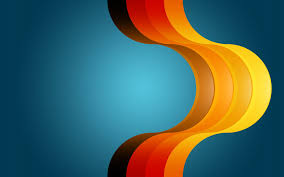 সুদখোরঃ
যারা সুদ খায় তারা (কিয়ামতে) সেই ব্যক্তির মত দন্ডায়মান হবে, যাকে শয়তান স্পর্শ দ্বারা পাগল করে দিয়েছে। তা এ জন্য যে তারা বলে, ব্যবসা তো সুদের মতই। অথচ আল্লাহ ব্যবসাকে বৈধ ও সুদকে অবৈধ করেছেন। অতএব যার কাছে তার প্রতিপালকের উপদেশ এসেছে, তারপর সে (সুদ খাওয়া থেকে) বিরত হয়েছে, সুতরাং (নিষিদ্ধ হওয়ার পূর্বে) যা অতীত হয়েছে, তা তার (জন্য ক্ষমার্হ হবে), আর তার ব্যাপার আল্লাহর এখতিয়ারভুক্ত। কিন্তু যারা পুনরায় (সুদ খেতে) আরম্ভ করবে, তারাই দোযখবাসী; সেখানে তারা চিরকাল থাকবে। (বাক্বারাহঃ ২৭৫)
তবুও অন্যান্য আয়াত ও হাদীসের ভিত্তিতে উক্ত শাস্তির ঘোষণাকে ধমক বলে মানতে হবে।  কোন মুসলিমের বুকে যদি তাওহীদ থাকে, তাহলে সে একদিন না একদিন মুক্তি পাবে; যদিও শাস্তি ভোগার পরে। যেহেতুঃ
একদা জিবরীল (আঃ) নবী ﷺ বললেন, “আপনার উম্মতের মধ্যে যে ব্যক্তি আল্লাহর সাথে কাউকে শরীক না করে মরবে, সে জান্নাতে প্রবেশ করবে।” নবী ﷺ বলেন, আমি বললাম, “যদিও সে ব্যভিচার করে ও চুরি করে তবুও কি?” তিনি বললেন, “যদিও সে ব্যভিচার করে ও চুরি করে।” (বুখারী ও মুসলিম)।
মহানবী ﷺ বলেছেন, “যে ব্যক্তি আল্লাহর সন্তুষ্টি অর্জন করার উদ্দেশ্যে (কলেমা) লা ইলাহা ইল্লাল্লাহ’ বলে, আল্লাহ তার উপর জাহান্নামের আগুন হারাম করে দেন।” (বুখারী, মুসলিম)
নির্দিষ্ট কতিপয় জাহান্নামী ব্যক্তি
কাফের জ্বিনরাও জাহান্নামী
মানুষের মতই জ্বিনদেরও ভাল-মন্দ উভয়ই আছে। ভাল জ্বিনরা যেমন জান্নাতে যাবে, তেমনি খারাপ জ্বিনরা যাবে জাহান্নামে৷ মহান আল্লাহ উভয় জাতিকেই ইবাদতের নির্দেশ দিয়েছেন। তিনি বলেছেন,
وَمَا خَلَقْتُ الْجِنَّ وَالْإِنسَ إِلَّا لِيَعْبُدُونِ
আমি সৃষ্টি করেছি জ্বিন ও মানুষকে কেবল এ জন্য যে, তারা আমারই ইবাদত করবে। (যারিয়াতঃ ৫৬)

وَتَمَّتْ كَلِمَةُ رَبِّكَ لَأَمْلَأَنَّ جَهَنَّمَ مِنَ الْجِنَّةِ وَالنَّاسِ أَجْمَعِينَ
আমি জিন ও মানুষ উভয় দ্বারা জাহান্নাম পূর্ণ করবই’ তোমার প্রতিপালকের এই বাণী পূর্ণ হবেই। (হূদঃ ১১৯)

সুতরাং ইবাদত না করলে জাহান্নামে যেতে হবে। জ্বিনকেও হাশরের ময়দানে জমায়েত করা হবে। মহান আল্লাহ বলেছেন
যেদিন তিনি তাদের সকলকে একত্র করবেন (এবং বলবেন,) ‘হে জিন সম্প্রদায়! তোমরা অনেক মানুষকে তোমাদের অনুগত করেছিলে। আর মানব-সমাজের মধ্যে তাদের বন্ধুগণ বলবে, হে আমাদের প্রতিপালক। আমরা পরস্পর পরস্পর দ্বারা লাভবান হয়েছি এবং তুমি আমাদের জন্য যে সময় নির্ধারিত করেছিলে এখন আমরা তাতে উপনীত হয়েছি। আল্লাহ বলবেন, জাহান্নামই তোমাদের বাসস্থান, সেখানে তোমরা চিরদিন থাকবে; যদি না আল্লাহ অন্য রকম ইচ্ছা করেন। নিশ্চয়ই তোমার প্রতিপালক প্রজ্ঞাময়, সবিশেষ অবহিত। (আনআমঃ ১২৮)
 সুতরাং শপথ তোমার প্রতিপালকের! আমি অবশ্যই তাদেরকে এবং শয়তানদেরকে সমবেত করব। অতঃপর আমি অবশ্যই তাদেরকে নতজানু অবস্থায় জাহান্নামের চতুর্দিকে উপস্থিত করব। অতঃপর প্রত্যেক দলের মধ্যে যে পরম দয়াময়ের প্রতি সর্বাধিক অবাধ্য আমি তাকে টেনে অবশ্যই বের করব। তারপর আমি অবশ্যই তাদের মধ্যে যারা জাহান্নাম প্রবেশের অধিকতর যোগ্য তাদের বিষয়ে অধিক অবগত। (মারয়ামঃ ৬৮-৭০)
ফিরআউন। মহান আল্লাহ তার সম্বন্ধে বলেছেন,
يَقْدُمُ قَوْمَهُ يَوْمَ الْقِيَامَةِ فَأَوْرَدَهُمُ النَّارَ ۖ وَبِئْسَ الْوِرْدُ الْمَوْرُودُ
কিয়ামতের দিন সে নিজ সম্প্রদায়ের অগ্রভাগে থাকবে, অতঃপর তাদেরকে উপনীত করবে দোযখে। আর তা অতি নিকৃষ্ট স্থান যাতে তারা উপনীত হবে। (হূদঃ ৯৮)
নূহ ও লূত (আলাইহিমাস সালাম)-এর স্ত্রী ও মহান আল্লাহ তাদের সম্বন্ধে বলেন,
ضَرَبَ اللَّهُ مَثَلًا لِّلَّذِينَ كَفَرُوا امْرَأَتَ نُوحٍ وَامْرَأَتَ لُوطٍ ۖ كَانَتَا تَحْتَ عَبْدَيْنِ مِنْ عِبَادِنَا صَالِحَيْنِ فَخَانَتَاهُمَا فَلَمْ يُغْنِيَا عَنْهُمَا مِنَ اللَّهِ شَيْئًا وَقِيلَ ادْخُلَا النَّارَ مَعَ الدَّاخِلِينَ
, আল্লাহ অবিশ্বাসীদের জন্য নূহ ও লুতের স্ত্রীর দৃষ্টান্ত উপস্থিত করেছেন; তারা ছিল আমার দাসদের মধ্যে দুই সৎকর্মপরায়ণ দাসের অধীন। কিন্তু তারা তাদের প্রতি বিশ্বাসঘাতকতা করেছিল, ফলে তারা (নূহ ও লূত) তাদেরকে আল্লাহর শাস্তি হতে রক্ষা করতে পারল না এবং তাদেরকে বলা হল, ‘জাহান্নামে প্রবেশকারীদের সাথে তোমরাও তাতে প্রবেশ কর। (তাহরীমঃ ১০)
আবু লাহাব ও তার স্ত্রী ও তাদের সম্পর্কে মহান আল্লাহ বলেন,
تَبَّتْ يَدَا أَبِي لَهَبٍ وَتَبَّ (1) مَا أَغْنَىٰ عَنْهُ مَالُهُ وَمَا كَسَبَ (2) سَيَصْلَىٰ نَارًا ذَاتَ لَهَبٍ (3) وَامْرَأَتُهُ حَمَّالَةَ الْحَطَبِ (4) فِي جِيدِهَا حَبْلٌ مِّن مَّسَدٍ (5)
অর্থাৎ, ধ্বংস হোক আবু লাহাবের হস্তদ্বয় এবং ধ্বংস হোক সে নিজেও। তার ধন-সম্পদ ও তার উপার্জন তার কোন উপকারে আসবে না। অচিরেই সে শিখা বিশিষ্ট (জাহান্নামের আগুনে প্রবেশ করবে এবং তার স্ত্রীও; যে ইন্ধন বহন করে। তার গলদেশে থাকবে খেজুর আঁশের পাকানো রশি। (সূরাঃ লাহাব)
আমর বিন আমের আল-খুযায়ীঃ মহানবী ﷺ  তাকে জাহান্নামে নিজের নাড়িভুড়ি টেনে নিয়ে বেড়াতে দেখেছেন। (বুখারী, মুসলিম, আহমাদ)
আম্মার (রাঃ)-এর ঘাতক ও তার ব্যাপারে মহানবী  ﷺ বলেছেন, “সে জাহান্নামী।” (সঃ জামে’ ৪১৭০নং)
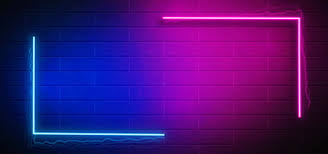 জাহান্নামের আযাবের ভয়াবহতা
জাহান্নামের আযাব এত কঠিন ও ভয়ানক হবে যে, তার মুক্তিপণ হিসাবে দুনিয়ার সবকিছু দিতে পারলে তা দিয়ে জাহান্নামী মুক্তি কামনা করবে। মহান আল্লাহ বলেন,

إِنَّ الَّذِينَ كَفَرُوا لَوْ أَنَّ لَهُم مَّا فِي الْأَرْضِ جَمِيعًا وَمِثْلَهُ مَعَهُ لِيَفْتَدُوا بِهِ مِنْ عَذَابِ يَوْمِ الْقِيَامَةِ مَا تُقُبِّلَ مِنْهُمْ ۖ وَلَهُمْ عَذَابٌ أَلِيمٌ
যারা অবিশ্বাস করেছে পৃথিবীতে যা কিছু আছে, যদি তাদের তার সমস্ত থাকে এবং তার সাথে সমপরিমাণ আরো থাকে এবং কিয়ামতের দিন শাস্তি হতে মুক্তির জন্য পণস্বরূপ তা দিতে চায়, তবুও তাদের নিকট হতে তা গৃহীত হবে না এবং তাদের জন্য মর্মন্তুদ শাস্তি বর্তমান। (মায়েদাহঃ ৩৬)

يَوَدُّ الْمُجْرِمُ لَوْ يَفْتَدِي مِنْ عَذَابِ يَوْمِئِذٍ بِبَنِيهِ (11) وَصَاحِبَتِهِ وَأَخِيهِ (12) وَفَصِيلَتِهِ الَّتِي تُؤْوِيهِ (13) وَمَن فِي الْأَرْضِ جَمِيعًا ثُمَّ يُنجِيهِ (14)

 অপরাধী সেই দিনে শাস্তির বদলে দিতে চাইবে নিজ সন্তানসন্ততিকে। তার স্ত্রী ও ভাইকে। তার জ্ঞাতি-গোষ্ঠীকে, যারা তাকে আশ্রয় দিত। এবং পৃথিবীর সকলকে, যাতে এই মুক্তিপণ তাকে মুক্তি দেয়। (মাআরিজঃ ১১-১৪)

মহানবী  ﷺ  বলেন, “জাহান্নামের সবচেয়ে কম আযাবের একটি লোককে আল্লাহ তাবারাকা অতাআলা জিজ্ঞাসা করবেন, তোমার যদি দুনিয়া ও তন্মধ্যস্থিত সব কিছু হতো, তাহলে মুক্তিপণ হিসাবে তা দিয়ে কি মুক্তি নিতে?” সে বলবে, হ্যাঁ। আল্লাহ বলবেন, তুমি যখন আদমের পিঠে ছিলে, তখন আমি তোমার নিকট থেকে এর চাইতে সহজ জিনিস চেয়েছিলাম যে, তুমি শির্ক করো না, তোমাকে জাহান্নামে দেব না। কিন্তু তুমি শির্কই করেছ। (বুখারী, মুসলিম)।

জান্নাতের অবর্ণনীয় সুখ দেখে জান্নাতী যেমন দুনিয়ার সকল দুঃখ-ব্যথা ভুলে যাবে, তেমনি জাহান্নামের কঠিন আযাব দেখে জাহান্নামী দুনিয়ার সকল সুখ-স্বাচ্ছন্দ্য বিস্মৃত হবে।
রাসূলুল্লাহ ﷺ বলেছেন, “কিয়ামতের দিন জাহান্নামীদের মধ্য হতে এমন এক ব্যক্তিকে নিয়ে আসা হবে, যে দুনিয়ার সবচেয়ে সুখী ও বিলাসী ছিল। অতঃপর তাকে জাহান্নামে একবার (মাত্র) চুবানো হবে, তারপর তাকে বলা হবে, হে আদম সন্তান! তুমি কি কখনো ভাল জিনিস দেখেছ? তোমার নিকটে কি কখনো সুখ-সামগ্রী এসেছে? সে বলবে, না। আল্লাহর কসম! হে প্রভু! আর জান্নাতীদের মধ্য হতে এমন এক ব্যক্তিকে নিয়ে আসা হবে, যে দুনিয়ার সবচেয়ে দুঃখী ও অভাবী ছিল। তাকে জান্নাতে (মাত্র একবার) চুবানোর পর বলা হবে, হে আদম সন্তান! তুমি কি (দুনিয়াতে) কখনো কষ্ট দেখছ? তোমার উপরে কি কখনো বিপদ গেছে?” সে বলবে, না। আল্লাহর কসম! আমার উপর কোনদিন কষ্ট আসেনি এবং আমি কখনো কোন বিপদও দেখিনি।” (মুসলিম)
জাহান্নামী কারা? তাদের বৈশিষ্ঠ্য কি?
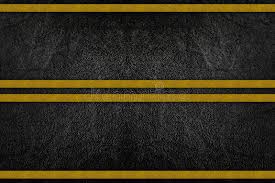 আমি কি তোমাদের জাহান্নামীদের সম্পর্কে অবহিত করবো না? তারা হলো রুঢ় স্বভাবের, কঠিন হৃদয়ের ও অহংকারী। (সহীহুল বুখারী: ৬০৭১, ৪৯১৮; সহিহ মুসলিম: ৭০৭৯)
আমি কি তোমাদেরকে জাহান্নামীদের সম্পর্কে অবহিত করবো না? তারা হলো বদমেজাজী, কুখ্যাত এবং অহংকারী। (সহিহ মুসলিম: ৭০৮১)
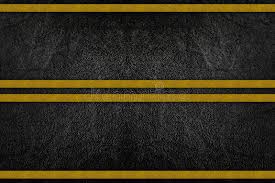 তিন ব্যক্তির সাথে কিয়ামতের দিন আল্লাহ তায়াআলা কথা বলবেন না, তাদের (গুনাহ থেকে) পবিত্র করবেন না, তাদের প্রতি তাকাবেনও না আর তাদের জন্য রয়েছে কঠোর শাস্তি। বৃদ্ধ যিনাকারী , মিথ্যাবাদী বাদশাহ ও অহংকারী দরিদ্র ব্যক্তি। (সহিহ মুসলিম; ১৯৬)
যার অনিষ্ট থেকে তার প্রতিবেশী নিরাপদ থাকে না, সে জান্নাতে প্রবেশ করবে না (সহীহ মুসলিম, ৭৬)
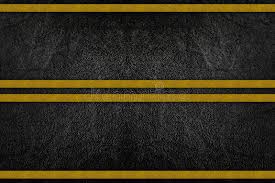 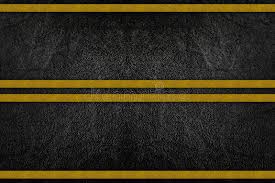 আত্মীয়তার সম্পর্ক ছিন্নকারী জান্নাতে প্রবেশ করবে না।’ 
                                          (সহীহ মুসলিম: ৬৪১৫)
জাহান্নামীরা হলো অবাধ্য, বদমেজাজী ও অহংকারী। (সহীহুল বুখারী: ৬৬৫৭)
‘দুশ্চরিত্র ও রূঢ় স্বভাবের মানুষ জান্নাতে প্রবেশ করবে না’। 
                                  (আবূ দাঊদ ৪৮০১, সনদ ছহীহ)
চোগলখোর জান্নাতে প্রবেশ করবে না’। সহীহুল বুখারী: ৬০৫৬,
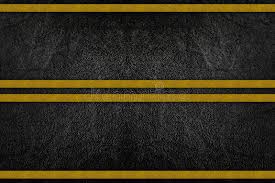 তোমাদের মধ্যে সেই ব্যক্তিরা আমার নিকট ঘৃণ্য ও ক্বিয়ামতের দিন আমার নিকট থেকে দূরে অবস্থান করবে যারা বাচাল, নির্লজ্জ ও মুতাফাইহিকুন। ছাহাবীগণ বললেন, বাচাল ও নির্লজ্জ তো বুঝলাম। কিন্তু মুতাফাইহিকুন কারা, হে আল্লাহর রাসূল? তিনি বলেন, অহংকারীরা। (তিরমিযী ২০১৮, ছহীহ)
কিয়ামতের দিনে আল্লাহর কাছে ঐ ব্যক্তি নিকৃষ্ট স্তরের বলে গণ্য হবে, যাকে লোকজন তার দুর্ব্যবহারের জন্য পরিত্যাগ করে। (মুসলিম: ৬৪৯০; বুখারী: ৬০৩২; আবূ দাউদ; ৪৭৯১)
নিশ্চয় সবচেয়ে নিকৃষ্ট লোক সে-ই যার অশালীনতা থেকে বেঁচে থাকার জন্য মানুষ তার সংশ্রব ত্যাগ করে।              
                                           (বুখারী: ৬০৫৪)
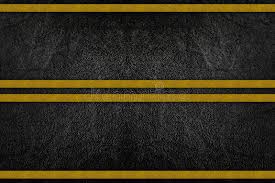 الْحَمْدُ لِلَّهِ الَّذِى كَفَانِى وَآوَانِى وَأَطْعَمَنِى وَسَقَانِى وَالَّذِى مَنَّ عَلَىَّ فَأَفْضَلَ وَالَّذِى أَعْطَانِى فَأَجْزَلَ الْحَمْدُ لِلَّهِ عَلَى كُلِّ حَالٍ اللَّهُمَّ رَبَّ كُلِّ شَىْءٍ وَمَلِيكَهُ وَإِلَهَ كُلِّ شَىْءٍ أَعُوْذُ بِكَ مِنَ النَّارِ-

 ‘যাবতীয় প্রশংসা মহান আল্লাহর জন্য যিনি আমাকে সকল বিপদ-মুছীবত থেকে রক্ষা করেছেন, বাসস্থানের ব্যবস্থা করেছেন, পানাহারের ব্যবস্থা করেছেন। অতঃপর সেই সত্তার প্রশংসা যিনি আমার প্রতি যখন অনুগ্রহ করেছেন, তখন যথেষ্ট পরিমাণে করেছেন। আর যখন আমাকে কোন কিছু দান করেন, তখনও যথেষ্ট পরিমাণে দান করেন। তাই সর্বাবস্থায় সকল প্রশংসা একমাত্র তাঁরই জন্য। হে আল্লাহ! তুমিই সব কিছুর প্রভু, সকল কিছুর রাজত্ব তোমারই এবং তুমিই সবকিছুর ইলাহ। সুতরাং আমি তোমার নিকটে জাহান্নামের শাস্তি হ’তে আশ্রয় প্রার্থনা করছি’।
           আবুদাঊদ হা/৫০৬০; মিশকাত হা/২৪১০; মুসনাদে আহমাদ হা/৫৯৮৩; ইবনু হিববান হা/৫৫৩৮; মুসনাদে আবী ইয়া‘লা হা/৫৭৫৮। হাদীছ ছহীহ।
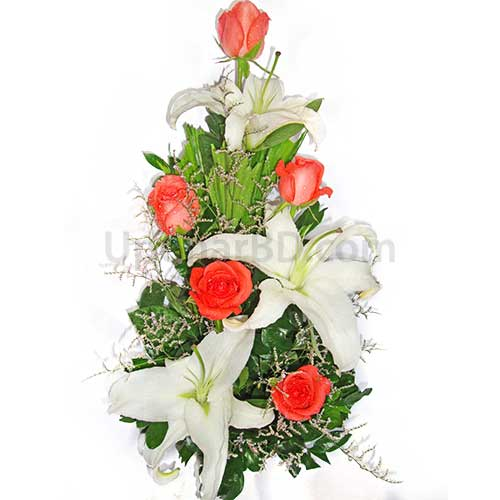 জাযাকুমুল্লাহি খাইরান
জাযাকুমুল্লাহি খাইরান